МБОУ «Цивильская СОШ №1 им М.В. Силантьева» г. Цивильск Чувашской Республики
Овощно-фруктовая мудрость
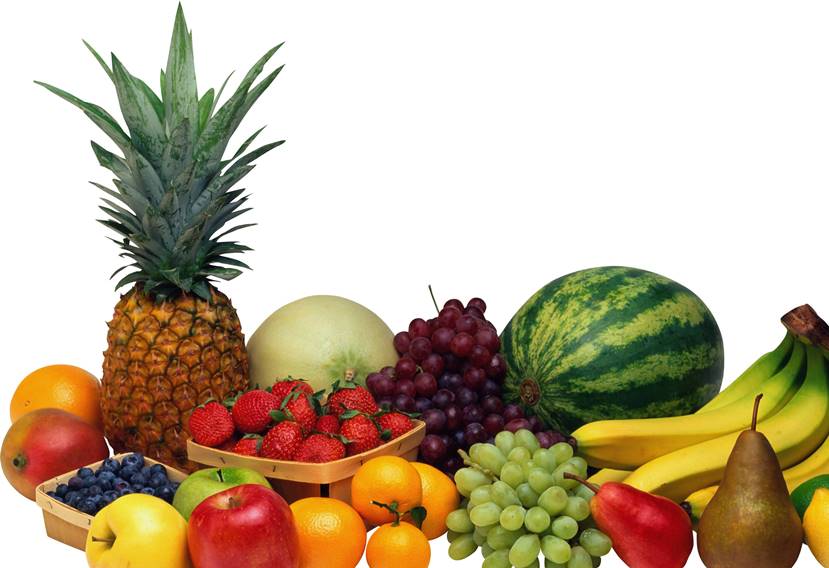 Интерактивная викторина для учащихся 4-7 классовРабота выполнена в рамках участия во ВСЕРОССИЙСКОЙ АКЦИИ«ЗДОРОВОЕ ПИТАНИЕ - АКТИВНОЕ ДОЛГОЛЕТИЕ»Автор Александра Данилова5 В классРуководительО.М. Степанова2019
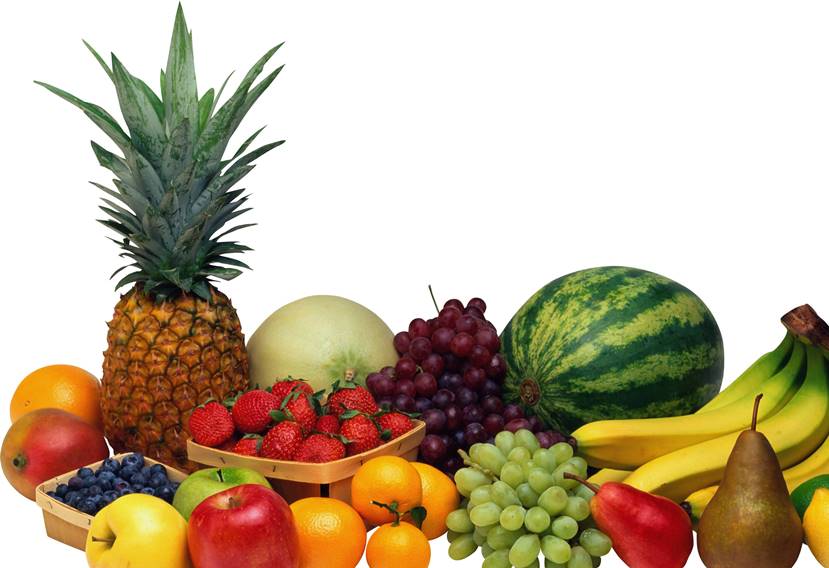 За ягодами 
пойдешь – ___________ найдешь
здоровье
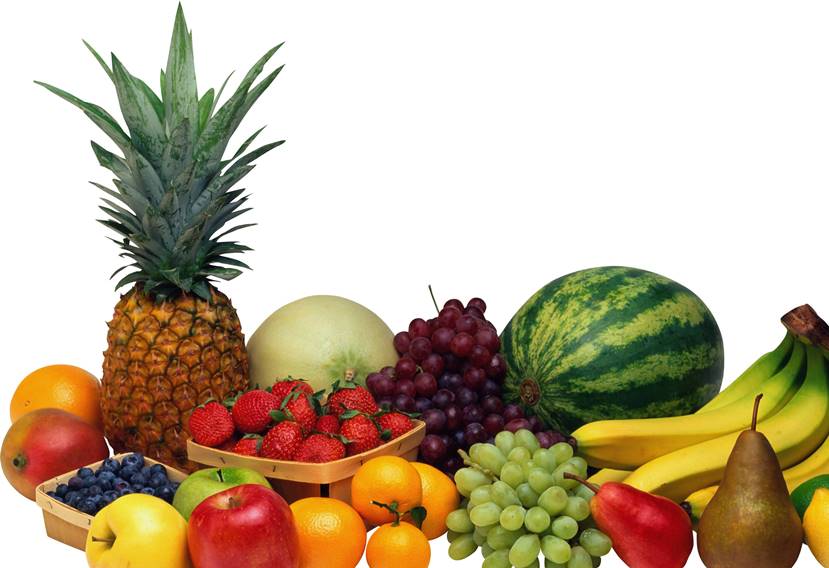 Зелень 
на столе – __________на сто лет
здоровье
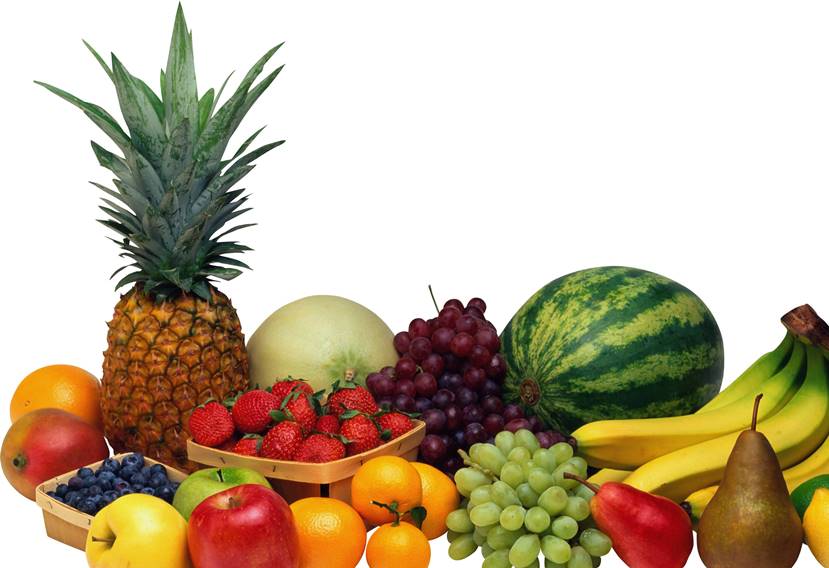 Яблоко 
на ужин – и __________ не нужен
доктор
кровь
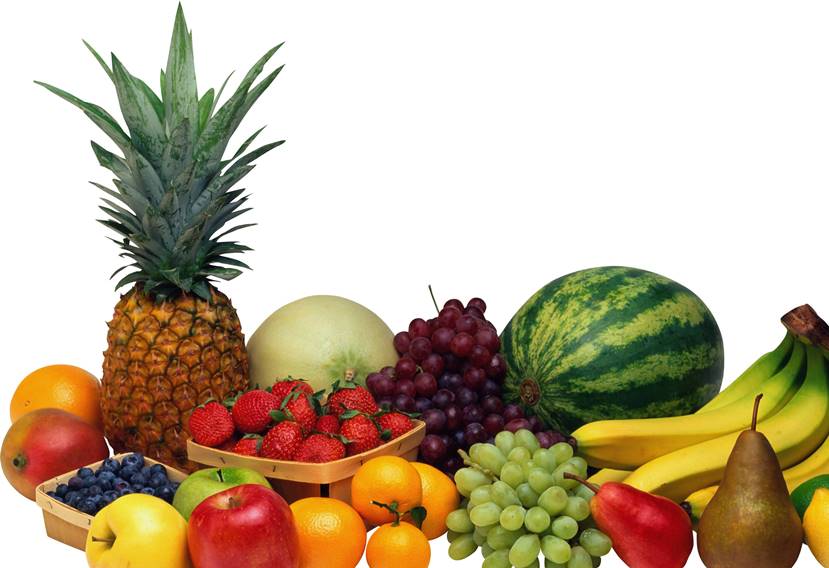 Морковь прибавляет ________
апельсин
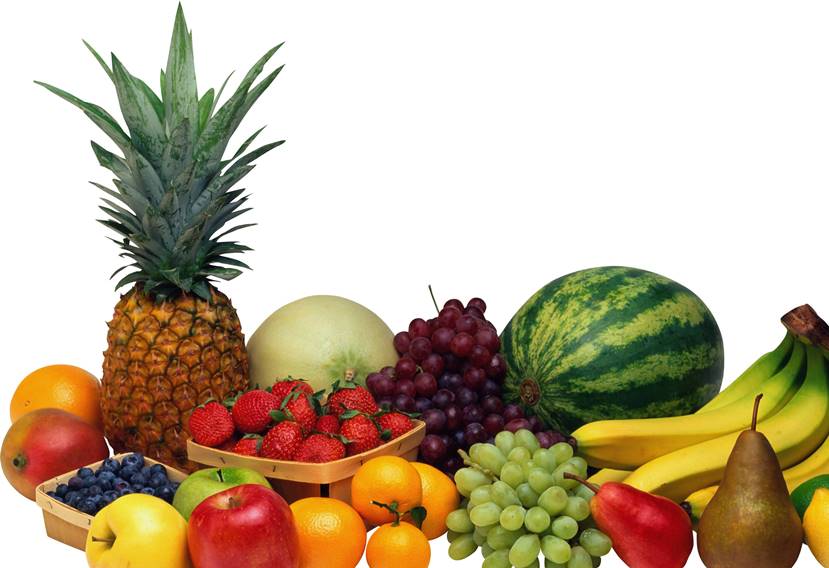 Где нет фруктов, там и свекла за ____________ сойдет
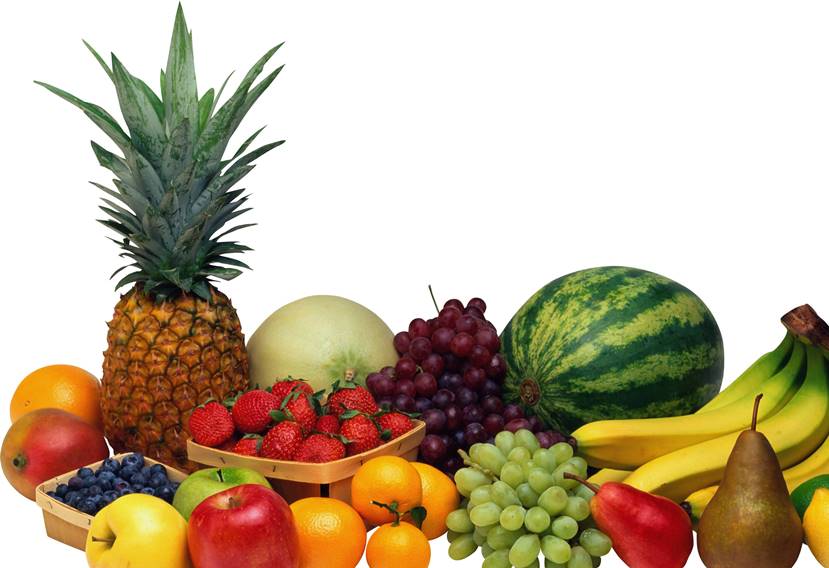 Для еды бери яблоко, 
для вкуса – грушу, 
а ________ – откуси да выбрось.
сливу
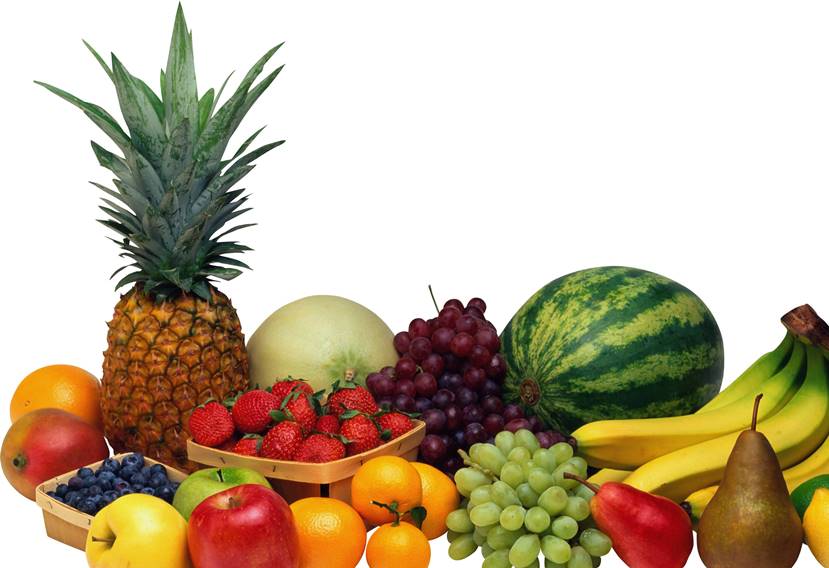 Славится на целый мир 
самый древний фрукт ________
инжир
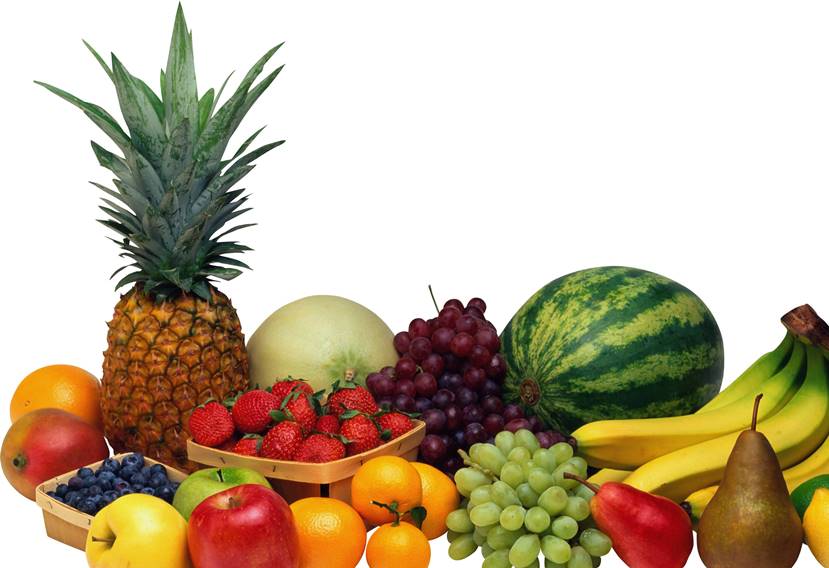 Грушу – мне, 
яблоко – мне, 
а _________ – сердце моё хочет
айву
лук
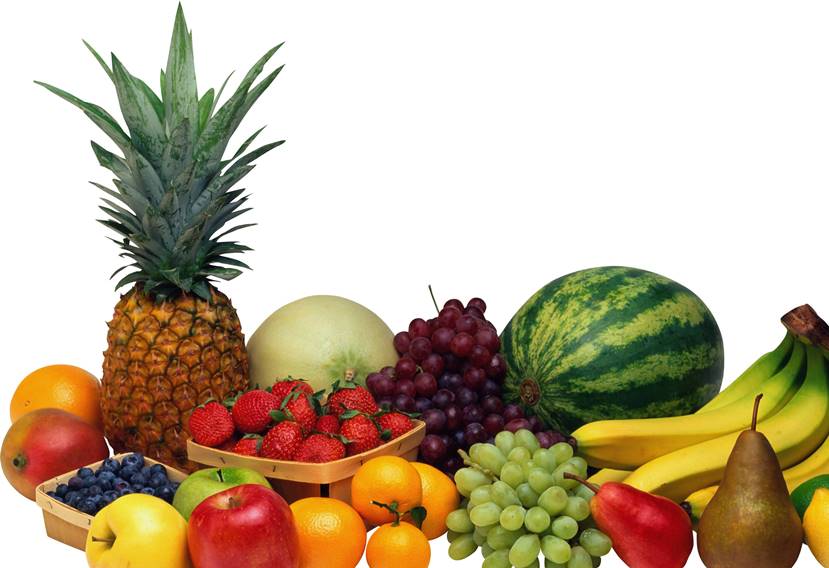 Сей  ________ от семи недуг
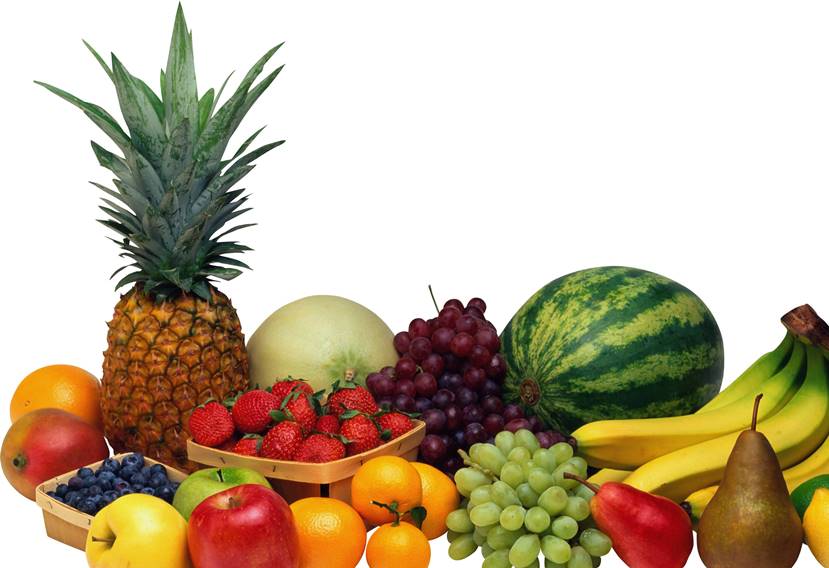 Говорит подруга Вика: 
Этот фрукт из  Мозамбика.
Я её не слушаю, а сижу и кушаю.
Кстати, он - антидепрессант, 
Называется _____________
Банан !
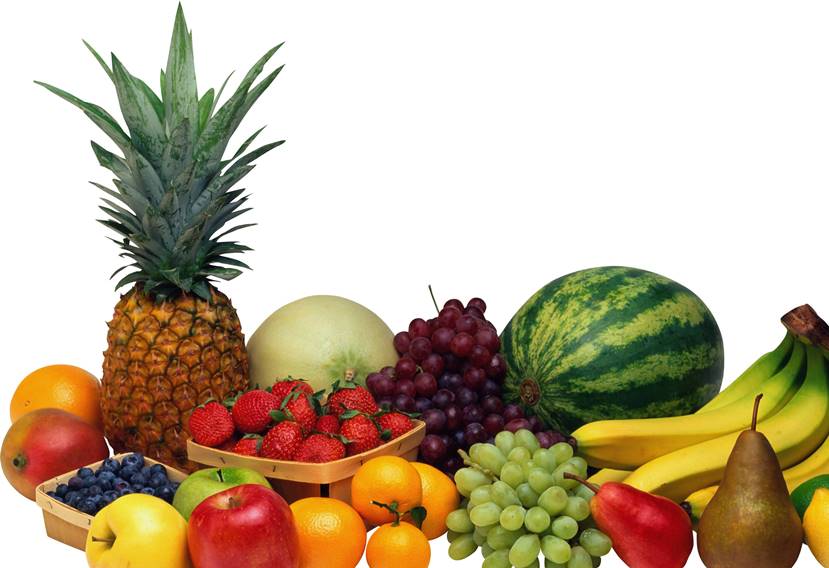 Виноград! 
Он такими витаминами 
богат, 
что снимает усталость 
и замедляет______________ !
старение
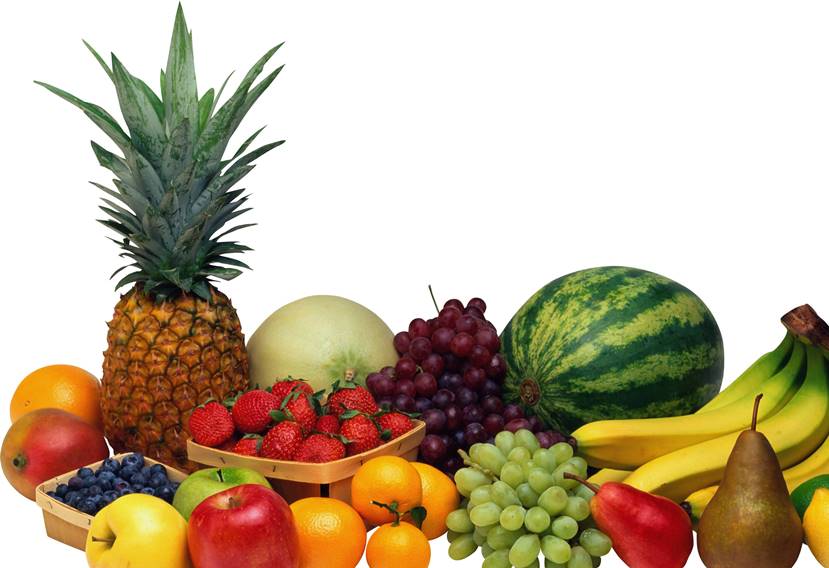 Каждый фрукт и овощ – _________ витаминов!
Ешьте и будьте здоровы!
кладезь
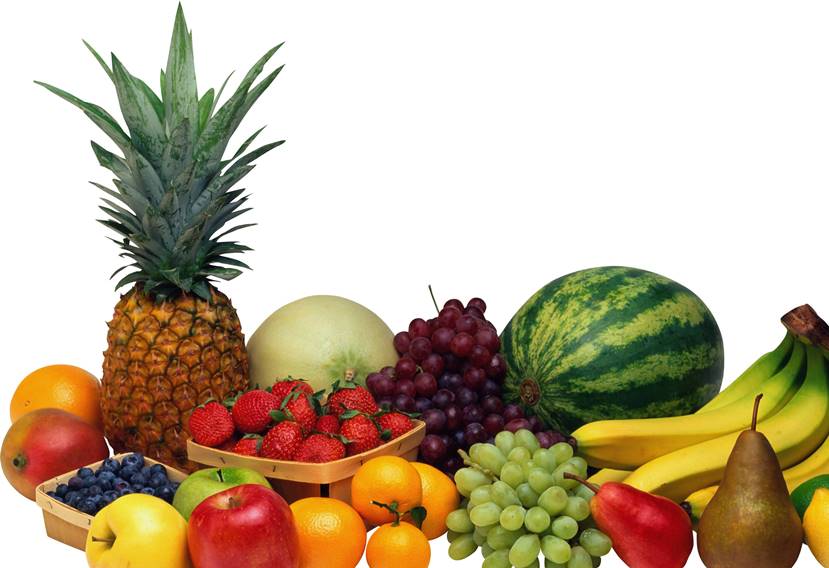 Спасибо за внимание!
До следующих встреч!
Источник:
Пословицы о фруктах http://poslovic.ru/tags/poslovicy-o-fruktah 
Фруктовая услада http://fruktuslada.ru/frukt/pogovorki-pro-frukty-dlya-detej.html
Виноград: полезные свойства и противопоказания https://tutknow.ru/meal/345-vinograd-vitaminy-poleznye-svoystva-i-vred.html 
Изображение для фона http://www.technoshop.ru/list/all/topic_289/